Інформаціно-комунікаційні технології в закладах освіти
План
Місце ІКТ в навчальному процесі.
Санітарно-гігієнічні вимоги до проведення занять з використанням ІКТ.
Вимоги до презентацій, що застосовуються на уроках.
Місце ІКТ в навчальному процесі
На виховання дитини впливає:
потужний потік нової інформації;
реклами;
застосування комп'ютерних технологій на телебаченні;
розповсюдження ігрових приставок;
розповсюдження електронних іграшок;
розвиток комп’ютерної техніки.
Для реалізації інформаційно-комунікаційних технологій застосовують:
персональний комп’ютер;
телевізор;
мультимедійний комплекс (ПК, проектор, екран);
інтерактивну дошку.
Використання засобів ІКТ в освітньому процесі сприяє:
підвищенню мотивації учнів до навчання;
реалізації соціальної мети, а саме – інформатизації суспільства;
інтенсифікації процесу навчання;
Використання засобів ІКТ в освітньому процесі сприяє:
розвитку особистості школяра;
розвитку навичок самостійної роботи з навчальним матеріалом;
підвищенню ефективності навчання за рахунок його індивідуалізації.
Недоліки та проблеми застосування ІКТ:
підготовка вчителя до уроку з використанням ІКТ займає багато часу;
недостатня комп'ютерна грамотність учителя;
складно інтегрувати комп'ютер у поурочну структуру занять;
Недоліки та проблеми застосування ІКТ:
не всі кабінети оснащені комп’ютерною технікою;
при недостатній мотивації до роботи учні часто відволікаються на ігри, музику, перевірку характеристик ПК і т.п;
існує ймовірність, що, захопившись застосуванням ІКТ на уроках, учитель перейде від розвивального навчання до наочно-ілюстративних методів.
Санітарно-гігієнічні вимоги до проведення занять з використанням ІКТ
Вимоги до проведення навчальних занять з використанням комп’ютерної техніки регламентується 
Державними санітарними 
правилами та нормами 
«Влаштування і обладнання кабінетів комп’ютерної техніки в навчальних закладах та режим праці учнів на персональних комп'ютерах 
(ДСанПіН 5.5.2.009-98)»
Тривалість застосування різних технічних засобів навчання
Безперервна робота з екраном ПК
для учнів X-XІ класів на 1-й годині занять до 30 хвилин, на 2-й годині занять - 20 хвилин;
для учнів VІIІ-ІX класів - 20-25 хвилин;
для учнів VІ-VІІ класів - до 20 хвилин;
для учнів ІІ-V класів - 15 хвилин.
Робота з мультимедійною дошкою
Робота дошкою не більше 20 хв. для учнів 5-6-х класів.
При роботі учня з мультимедійною дошкою вчитель має стежити за тим, щоб учень випадково не повернувся у бік проектора. 
Учні мають отримувати відповідну інструкцію.
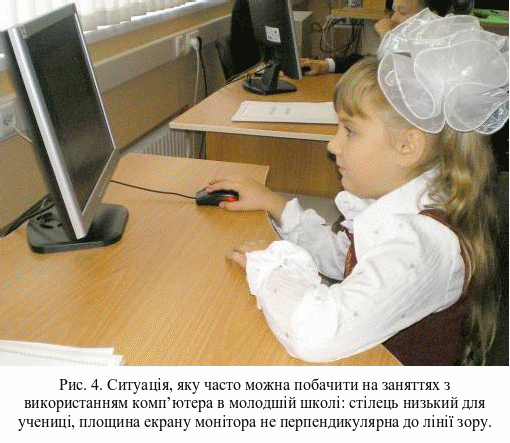 Вимоги до презентацій, що застосовуються на уроках
Презентація як комп’ютерний документ – послідовність змінюючих один одного слайдів – тобто електронних сторінок.
Типи презентацій:
презентації для повторювально-узагальнюючих уроків;
презентації, що містять повноцінний методичний супровід уроку;
презентації для подачі і закріплення нового матеріалу;
учнівські презентації, як навчальний продукт уроку.
Вимоги до структури та змісту презентацій
Кожен слайд має відображати одну думку. 
Текст має складатися з коротких слів та простих речень. 
Рядок має містити 6-8 слів. 
Всього на слайді має бути 6-8 рядків. 
Загальна кількість слів не повинна перевищувати 50. 
Дієслова мають бути в одній часовій формі.
Вимоги до структури та змісту презентацій
Заголовки мають привертати увагу аудиторії та узагальнювати основні положення слайду. 
У заголовках мають бути і великі, і малі літери. 
Слайди мають бути не надто яскравими – зайві прикраси лише створюють бар'єр на шляху ефективної передачі інформації.
Вимоги до структури та змісту презентацій
Кількість блоків інформації під час відображення статистичних даних на одному слайді має бути не більше чотирьох. 
Підписи до ілюстрації розміщуються під нею, а не над нею. 
Усі слайди презентації мають бути витримані в одному стилі.
Фізіологічні особливості сприйняття кольорів
Стимулюючі (теплі) кольори сприяють збудженню й діють як подразники (за спаданням інтенсивності впливу: червоний, помаранчевий, жовтий). 
Дезінтегруючі (холодні) кольори заспокоюють, викликають сонливий стан (за спаданням інтенсивності впливу: фіолетовий, синій, блакитний, синьо-зелений, зелений). 
Нейтральні кольори: світло-рожевий, жовто-зелений, коричневий.
Правила використання шрифтів
Кожен шрифт (гарнітура + накреслення має одне змістове навантаження. 
напівжирний шрифт – назви структур документа, 
курсив – логічний наголос, зокрема, на формулюванні основних положень, означень тощо;
«прямий» звичайний – основний масив інформації.
Під час оформлення презентації краще використовувати такі шрифти:
Arial
Comic Sans MS
Courier
Georgia
Tahoma
Times New Roman
Verdana
Рекомендовані розміри шрифтів:
У титульному слайді використання анімації об’єктів не допускається.
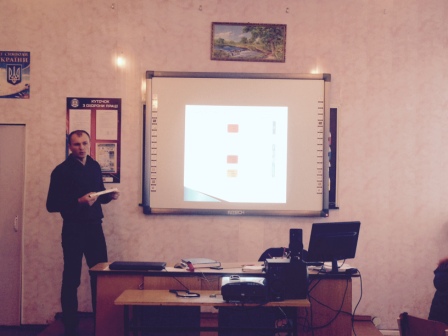 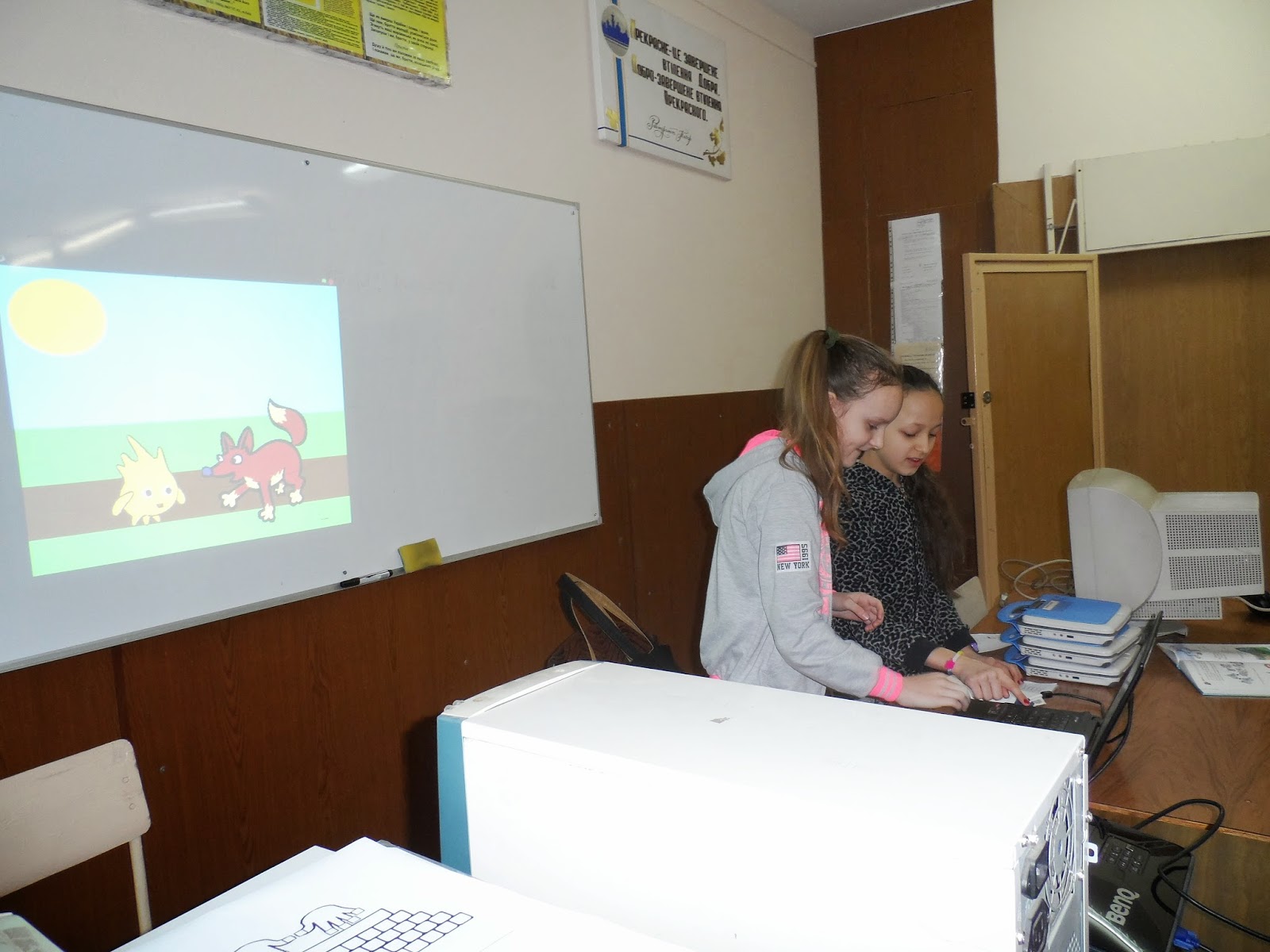 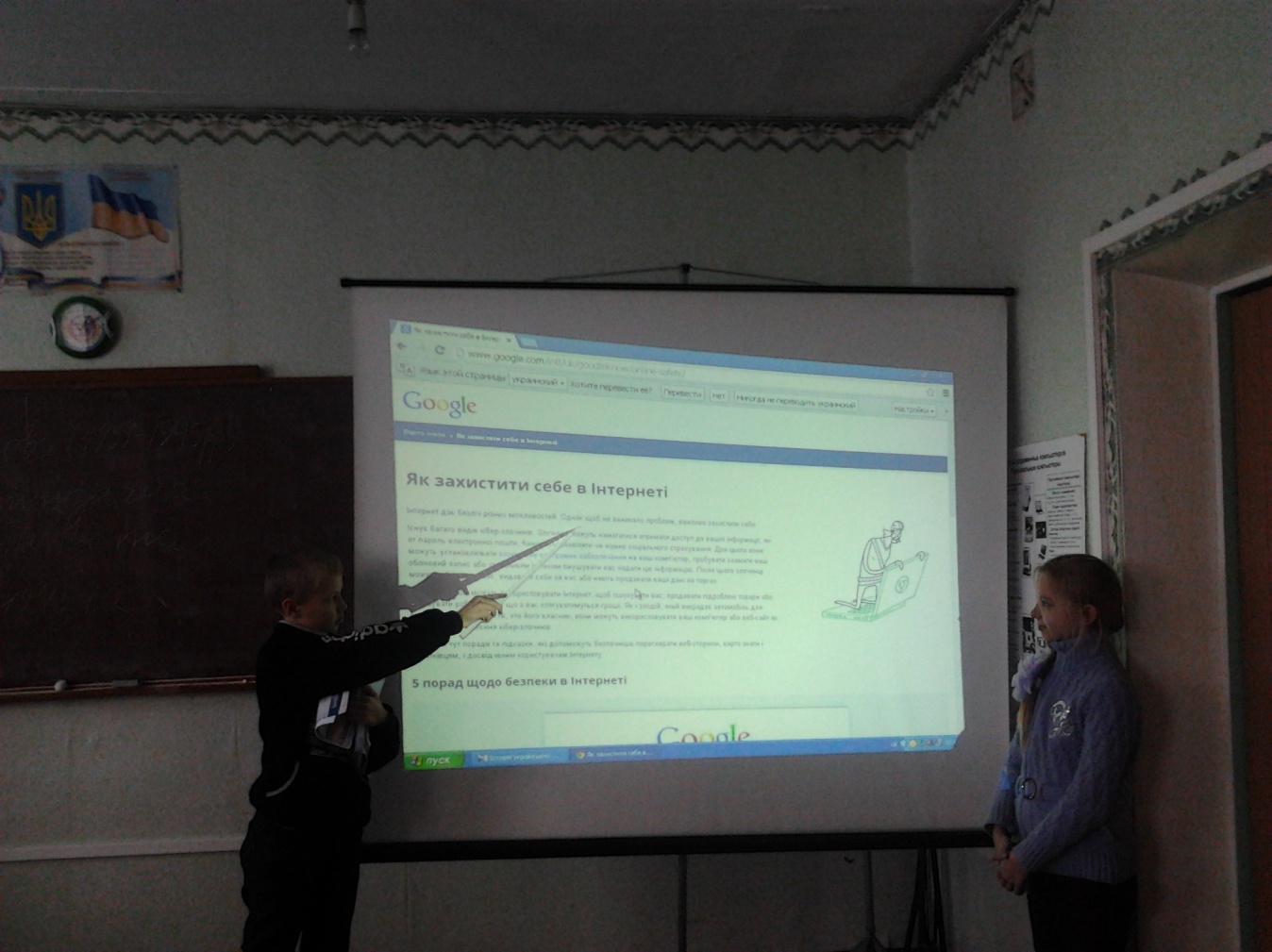 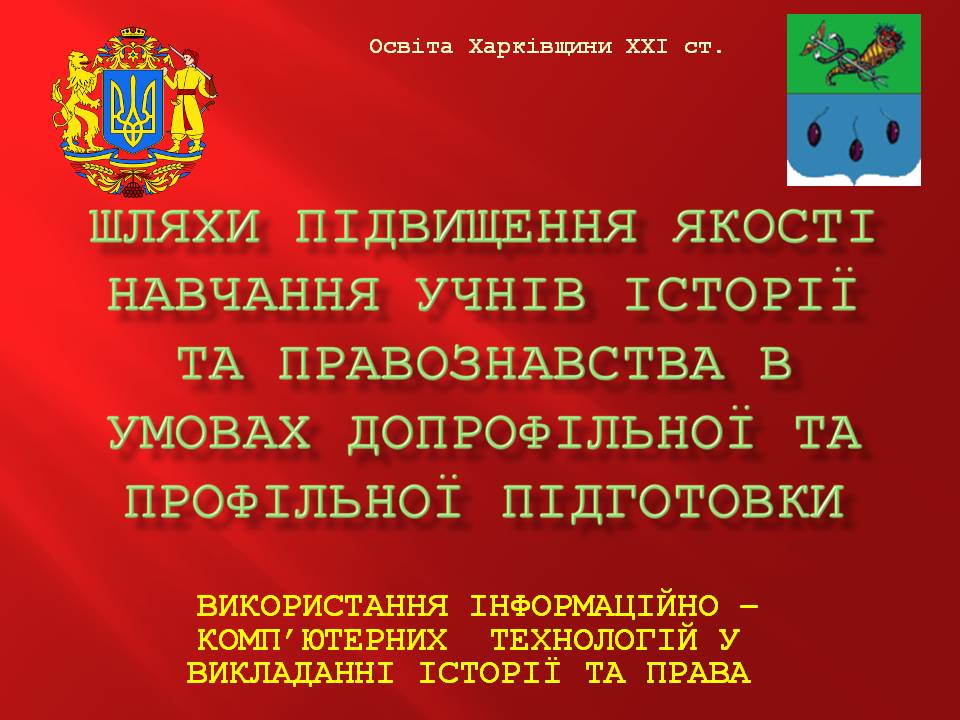 кирилиця_
латиница
регулюються піктограмою або поєднанням клавіш :
Shift,Ctrl,Alt
4 регістра
Клавіші мають подвійне, потрійне позначення, оскільки працюють на
верхній
нижній
регулюрується клавишею Shift («шифт»). Ціфри набираються тільки в нижньому регістрі.